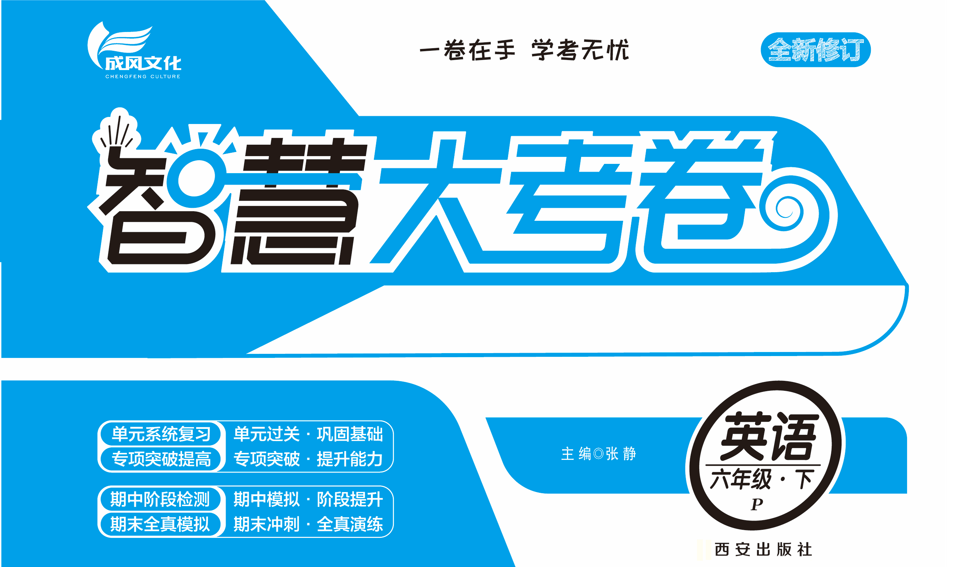 大考卷  6下英语试卷教用
专项测试卷（一）一词汇
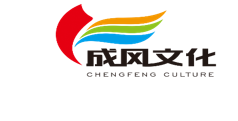 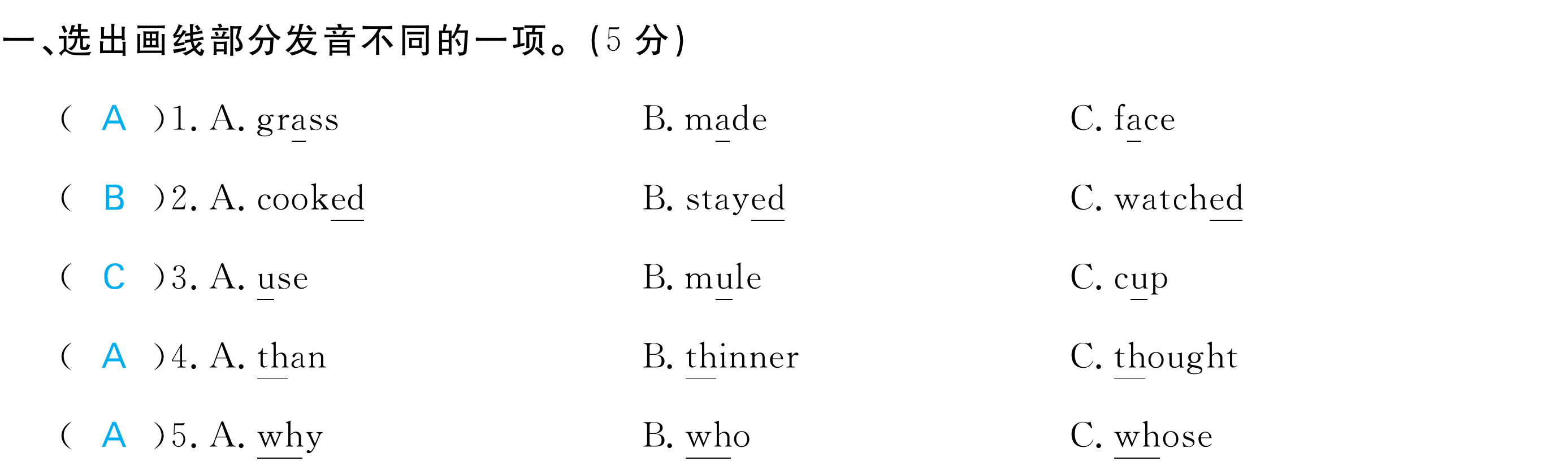 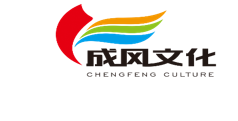 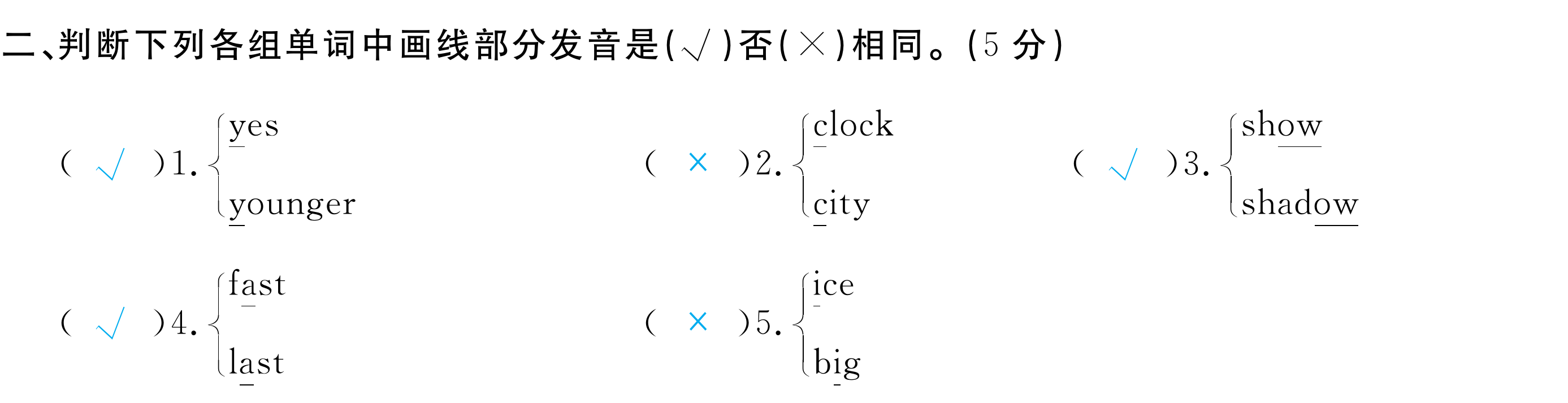 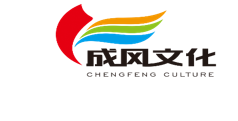 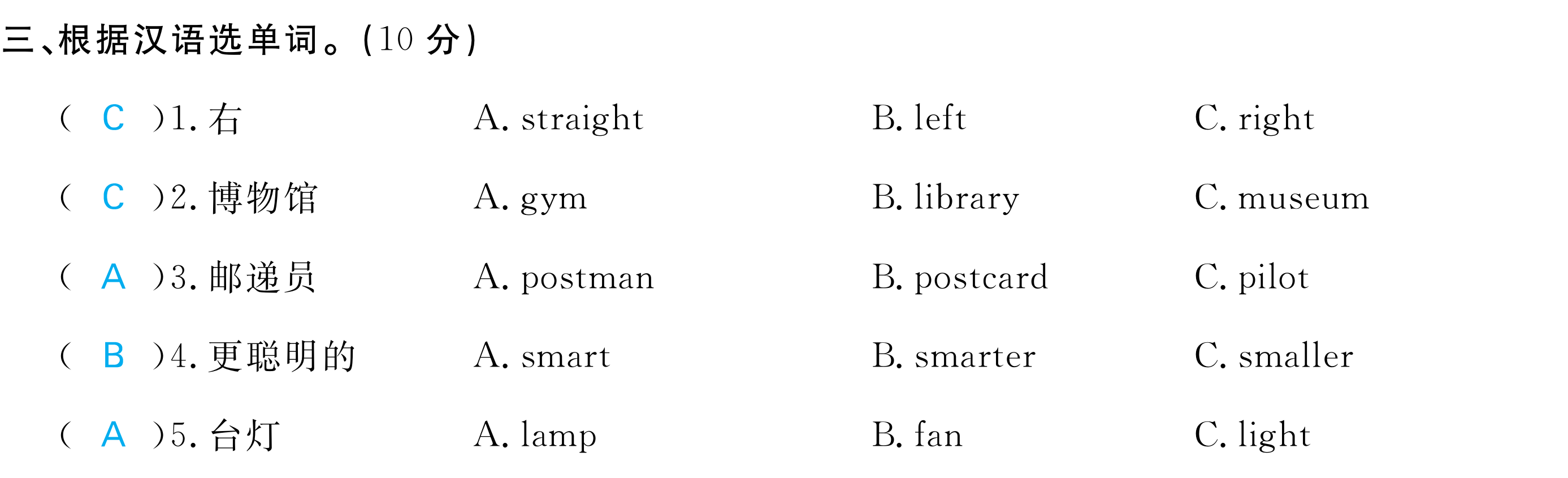 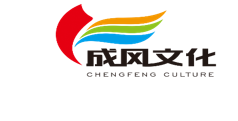 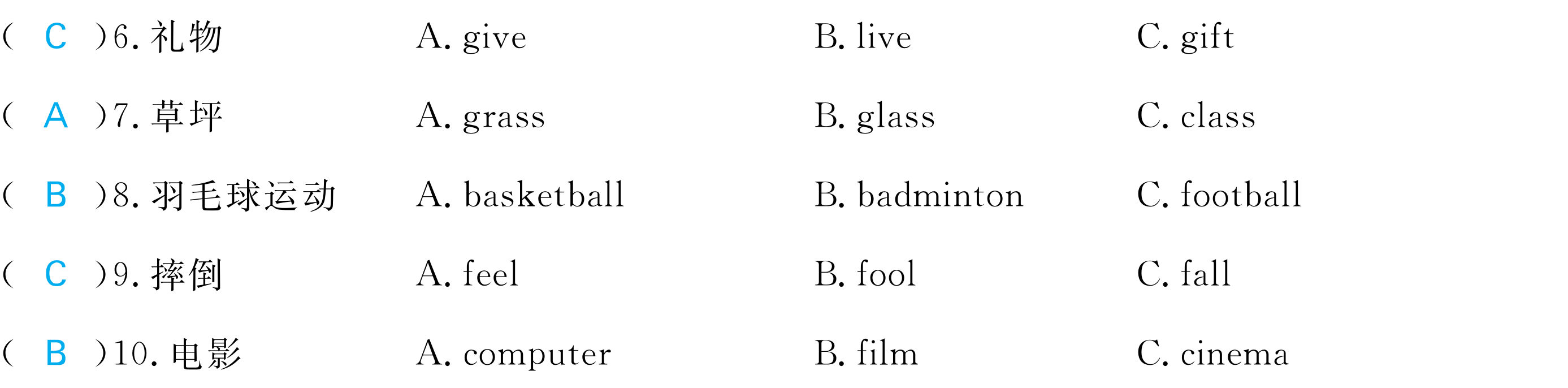 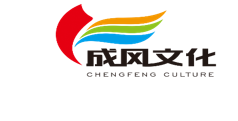 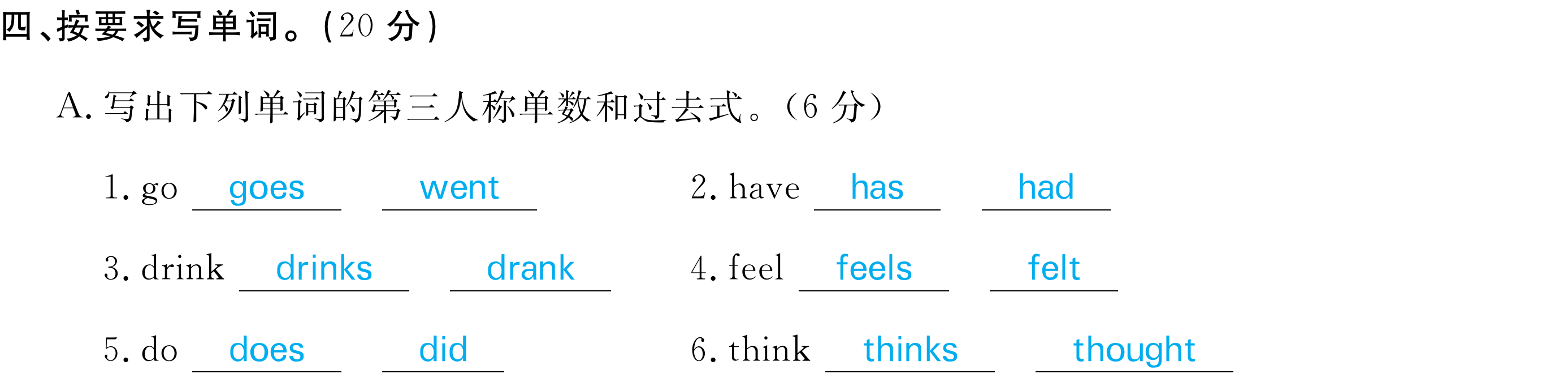 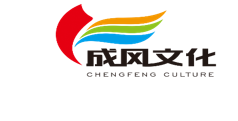 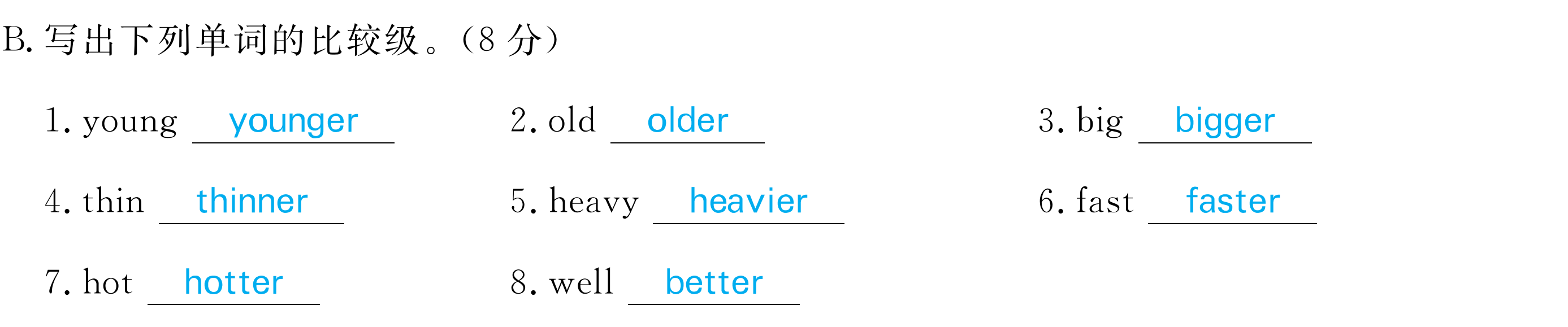 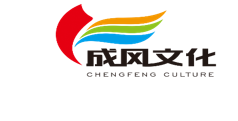 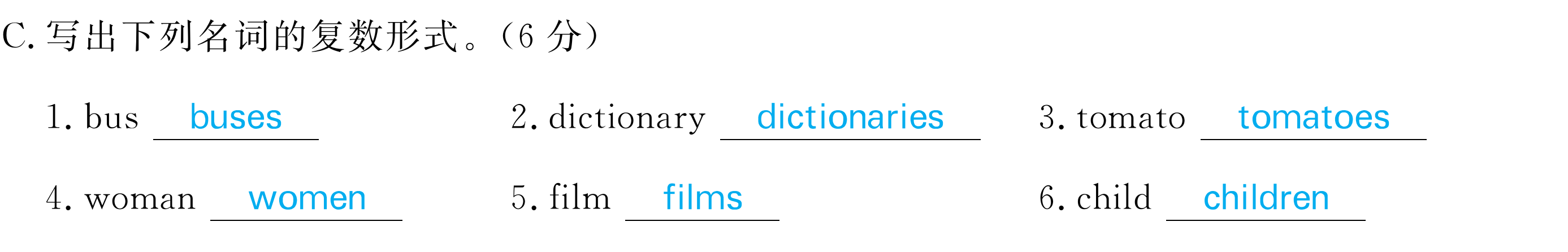 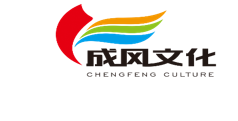 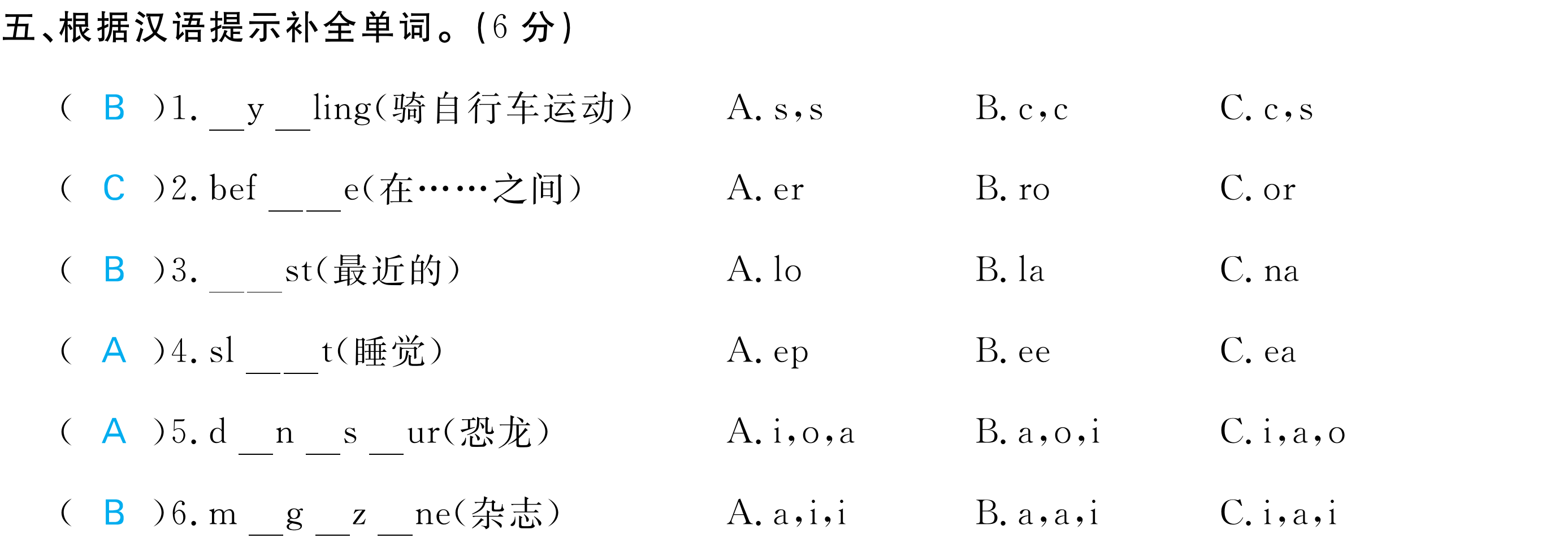 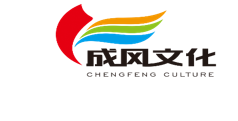 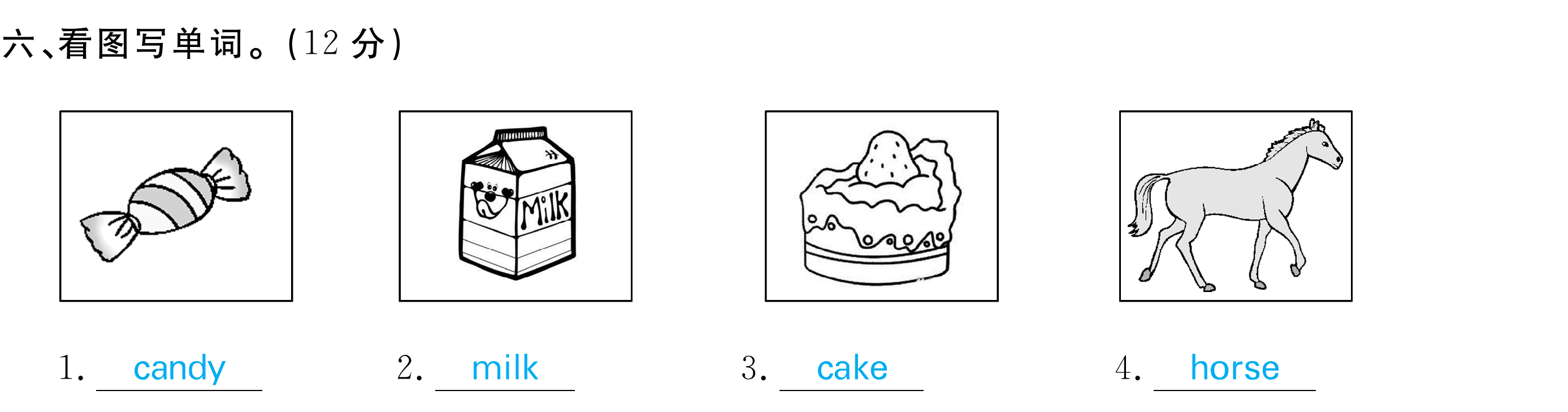 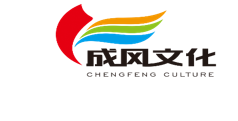 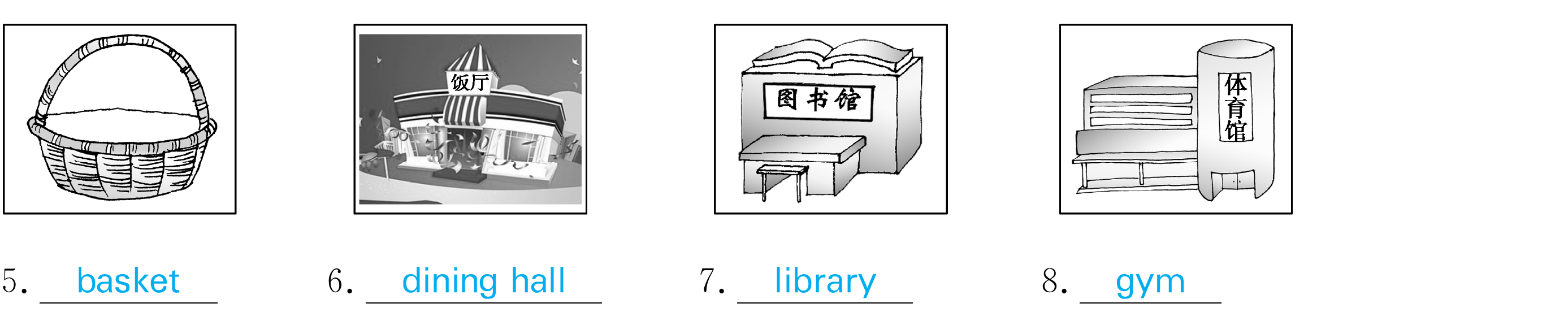 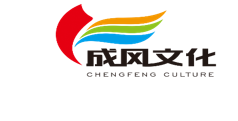 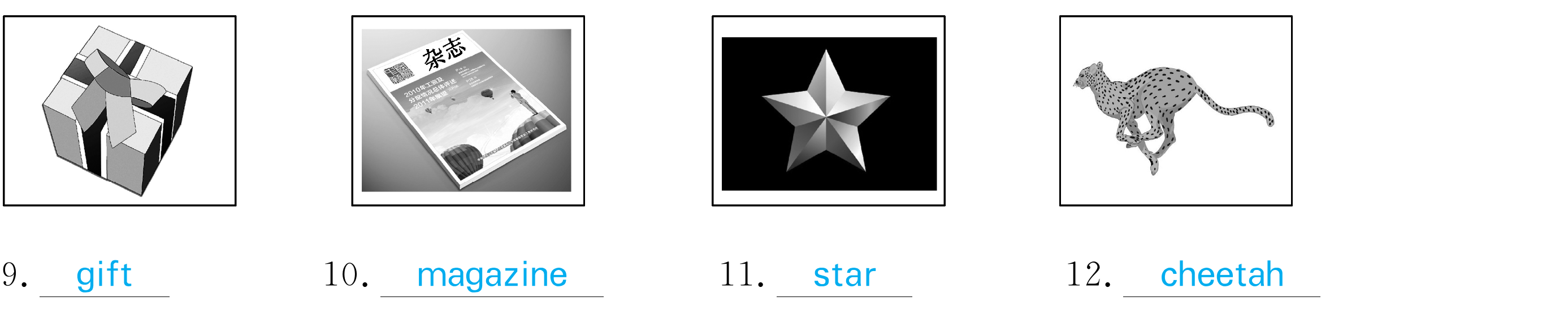 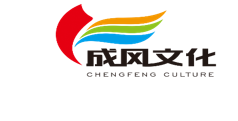 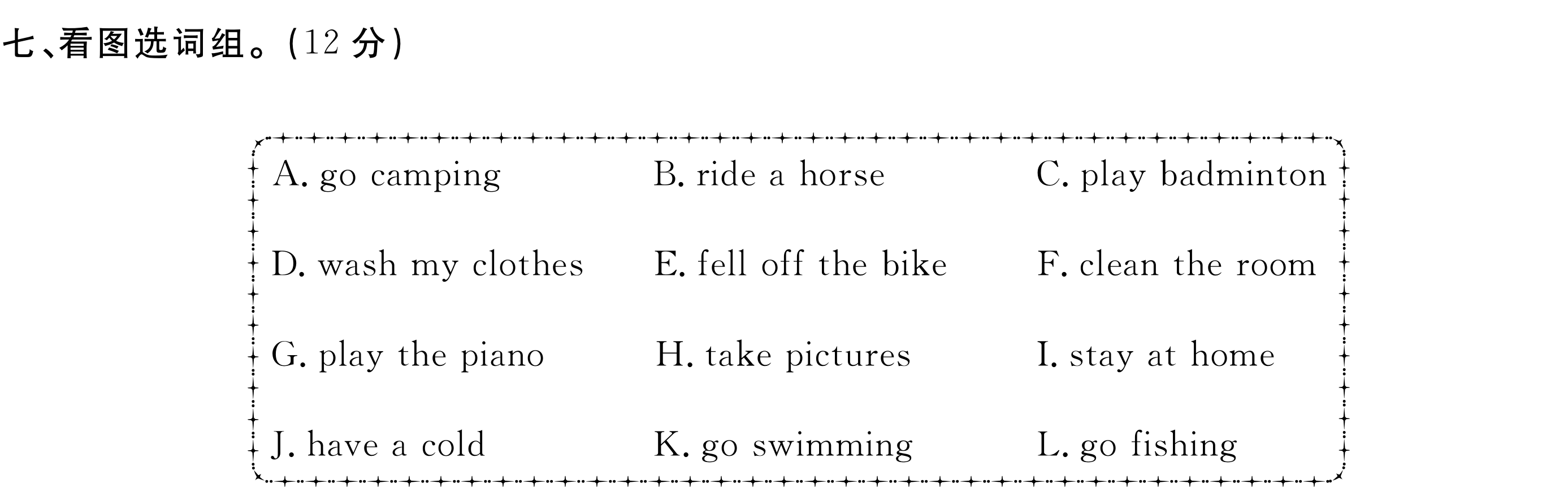 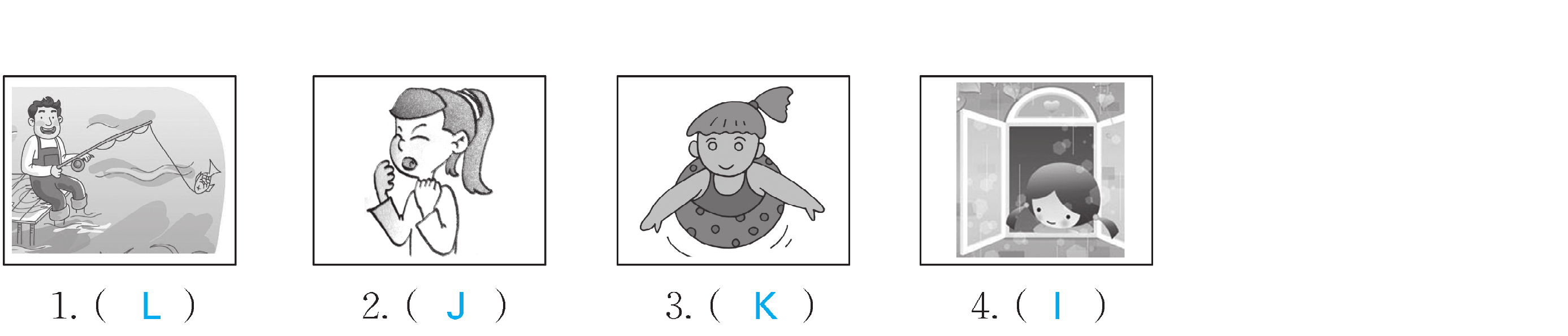 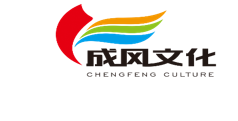 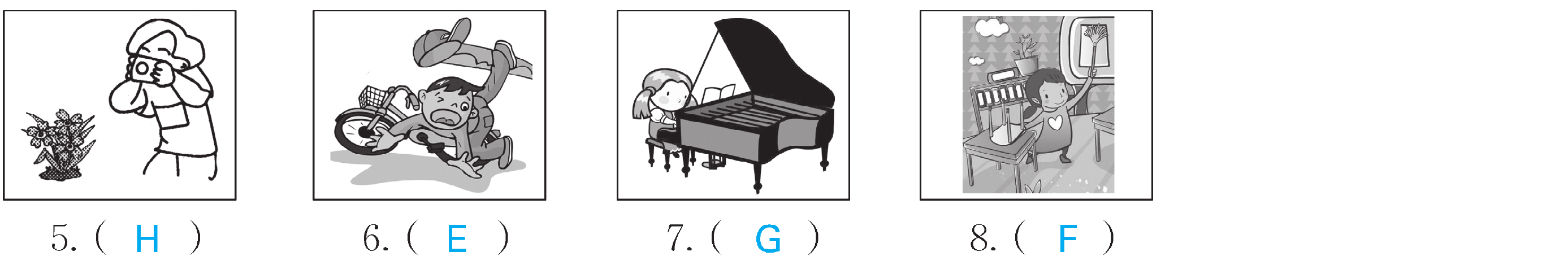 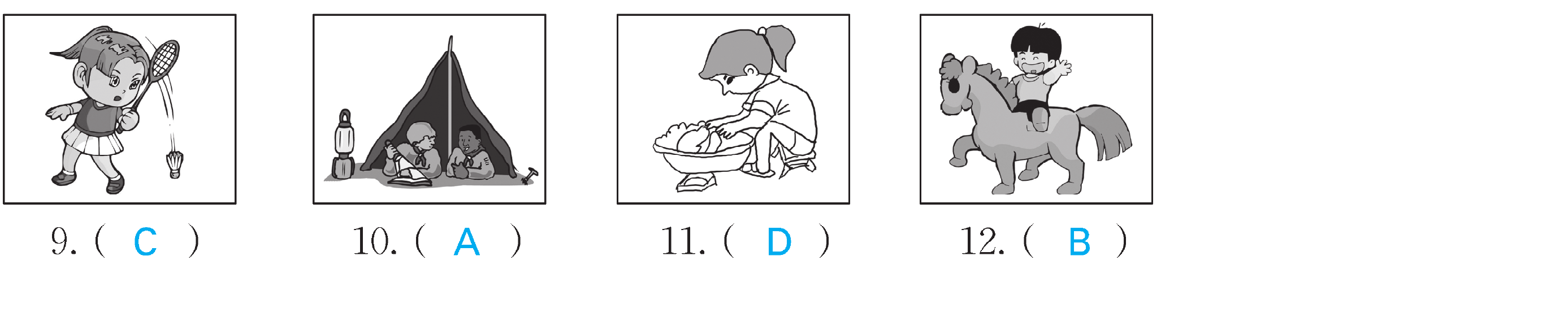 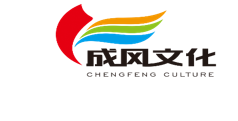 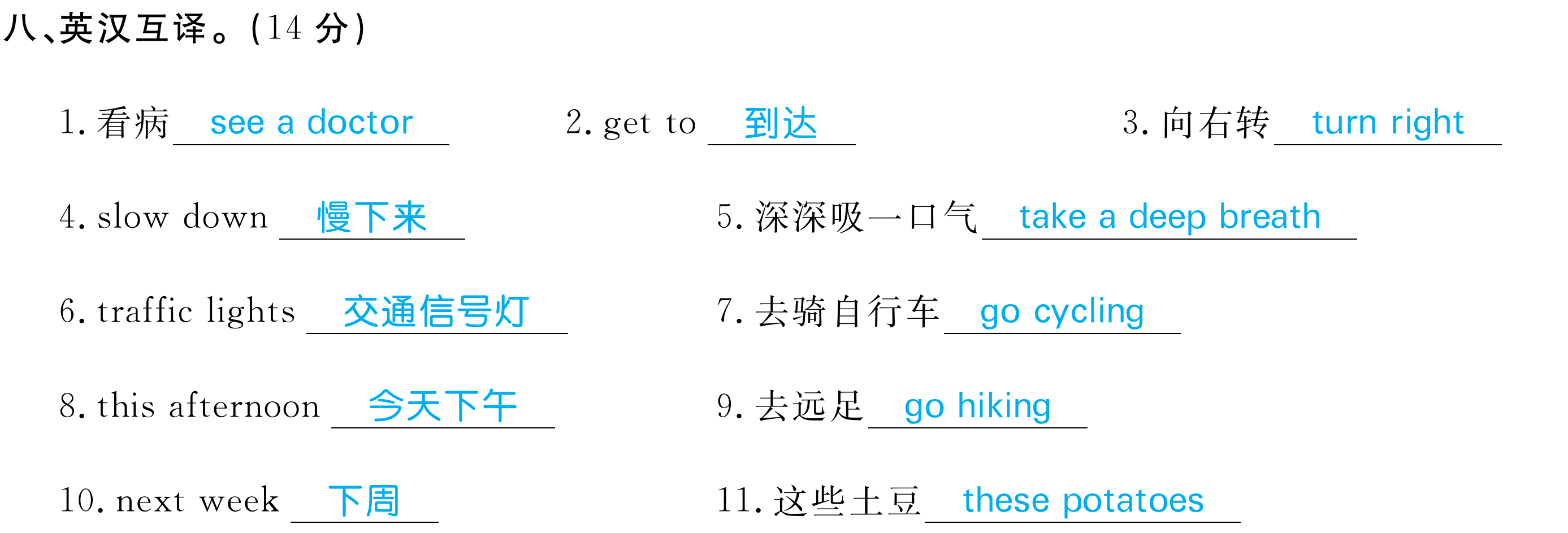 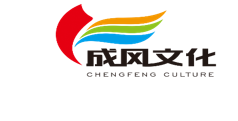 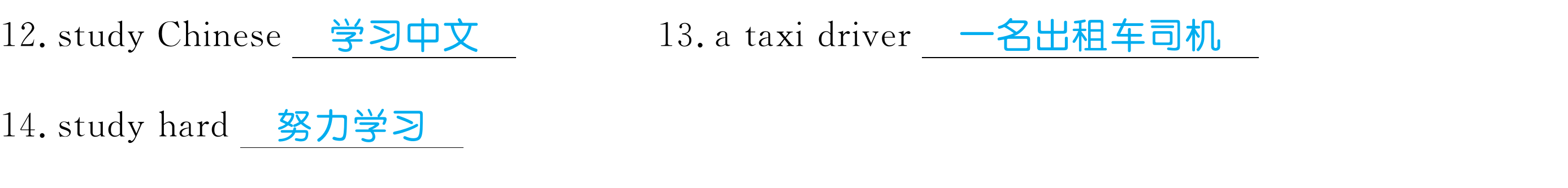 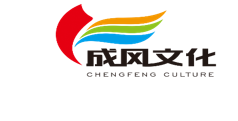 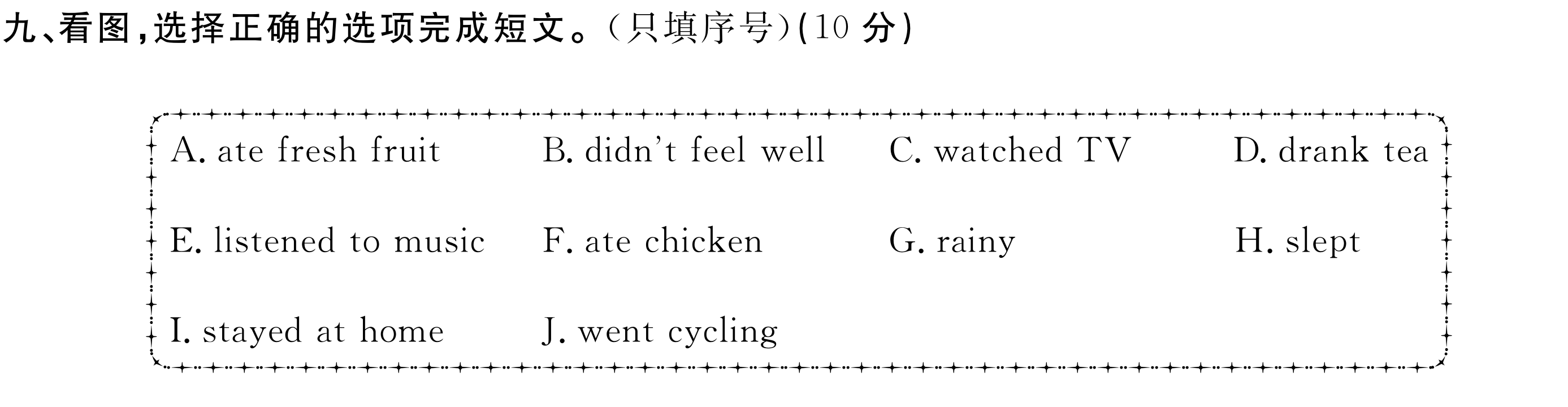 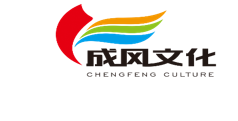 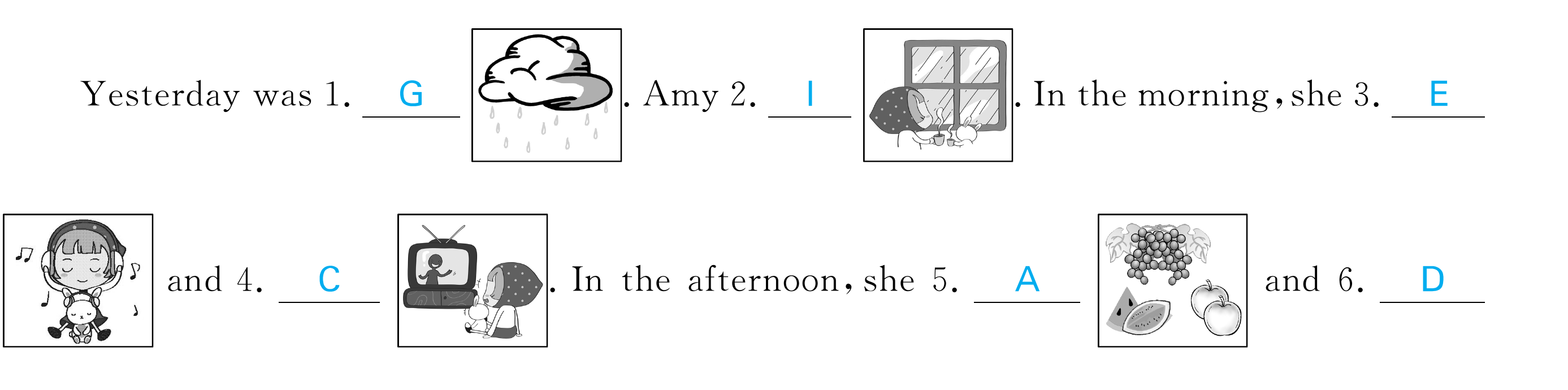 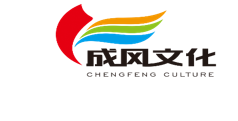 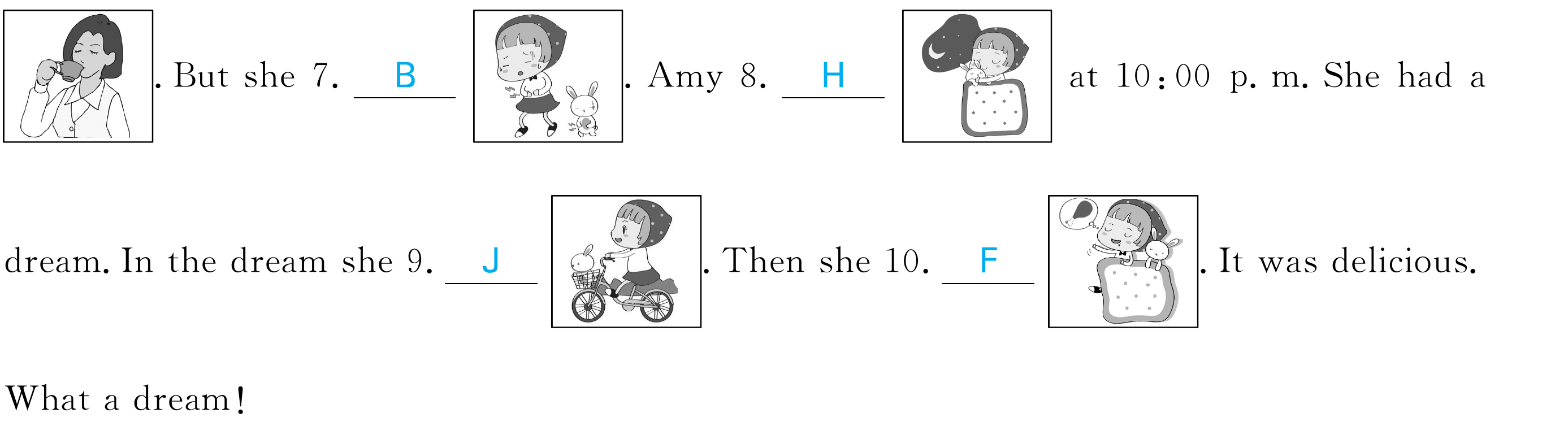 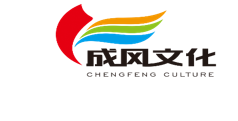 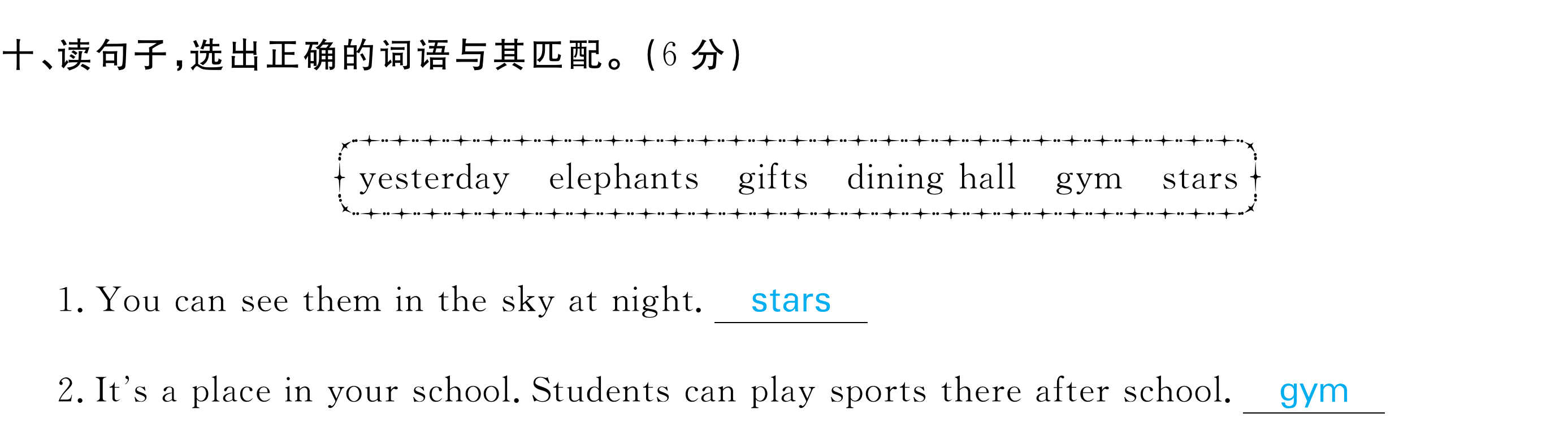 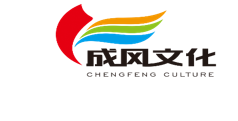 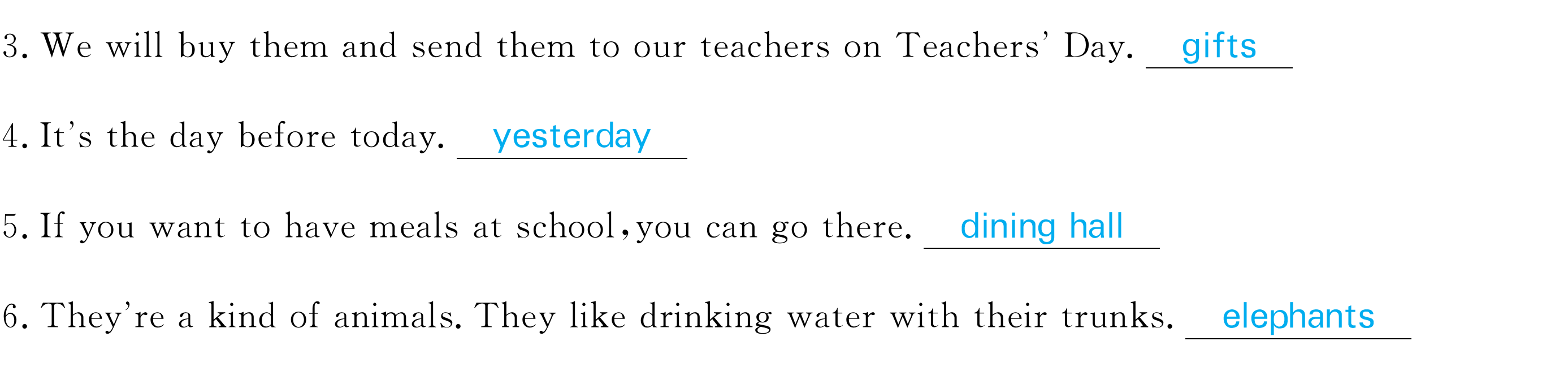 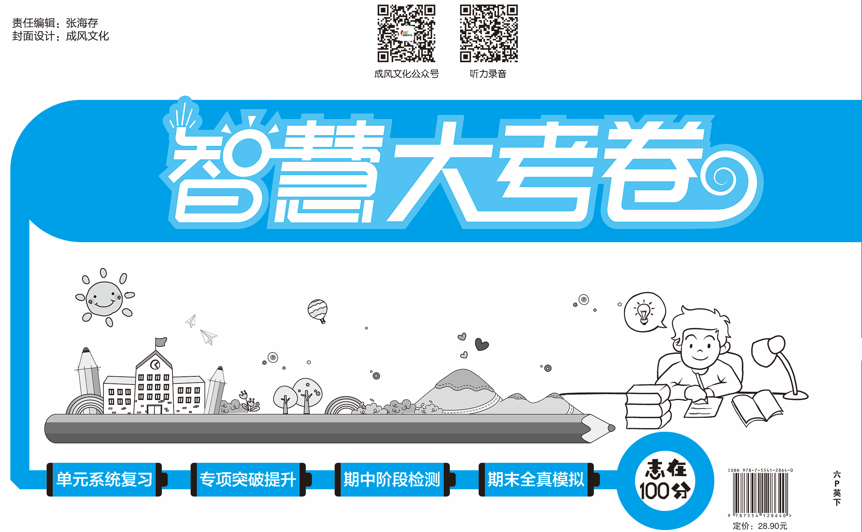 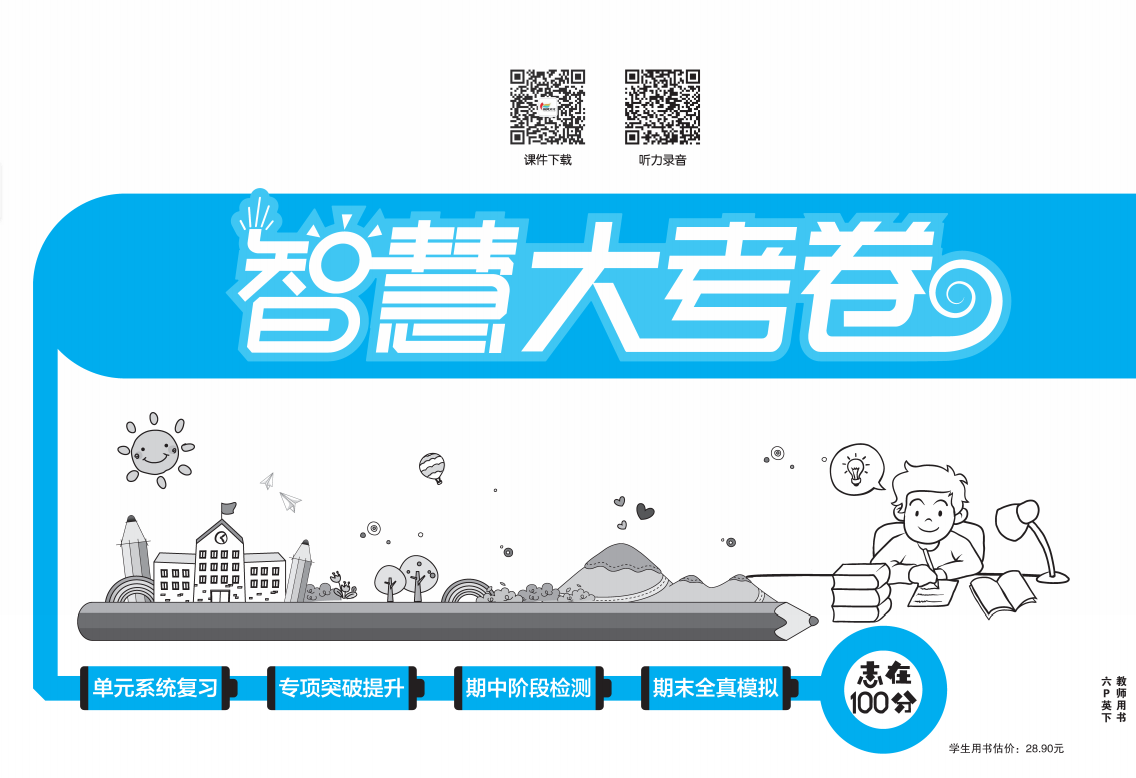